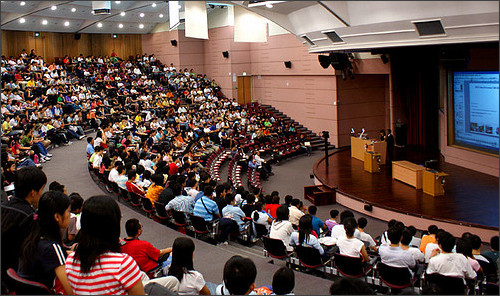 Managing attitudes towards sexual difference in large cohort teaching in higher education.
Graham Whitehead
Nottingham Trent University
15 May 2015
Context
Equality Act 2010
Public Sector Equality Duty (part 11, s149)
Managing the interface: sexual orientation and faith - guide for further education and higher education (Lifelong Learning UK 2010)
Higher student recruitment figures across FE/HE
British Social Attitudes Survey
When cultural or discriminatory positions undermine the statutory position: incitement to hatred (DERBY CASE 2012)
Leaflets entitled ‘Death Penalty?’ showed an image of a wooden mannequin hanging from a noose, quoted Islamic texts and said capital punishment was the only way to rid society of homosexuality.
Attitudinal Survey: Whitehead,G. (2015)
Rationale 
Target=120 (Actual  N=33) Response rate 28%
The sample group of first year students used as a basis to develop recommendations for managing attitudes towards sexual difference in large cohort teaching in higher education.
Method: mixed methods using questionnaire and focus groups
Design: based on Riddle (1994)  scale to evaluate levels of response by the  cohort. 5 point Likert scale  used.
Levels of homophobia: Riddle Scale (1994)
Results
Focus group outcomes

Emergent themes:
Inherited values and attitudes
Cultural and religious beliefs may never have been questioned significantly
Recognising the legal position posed a significant challenge for several participants
Recommendations for managing attitudes towards sexual difference in large cohort teaching in higher education.
Challenging a lack of sensitivity to sexual difference can  be problematic in large cohort environments – staff need to be trained specifically to promote engagement
The use of e-resources and discussion forums is an effective way to engage the group
Online polls are a useful starting point to begin the debate especially when exploring the interface between sexual difference and religious or cultural viewpoints
Facilitating the debate is central – ethical and moral considerations need to be addressed carefully and with sensitivity
Useful resources
British Social Attitudes Survey see: http://www.natcen.ac.uk/our-research/research/british-social-attitudes Accessed 5/04/15 

Dinkel S. Patzel  B.McGuire  M. Rolfs  E. & Purcell  K (2007) Measures of Homophobia among Nursing Students and Faculty: A Midwestern Perspective International Journal of Nursing Education Scholarship. Volume 4, Issue 1, ISSN (Online) 1548-923X, DOI: 10.2202/1548-923X.1491, November 2007

Equality & Human Rights Commission Research Report 34 See:http://www.equalityhumanrights.com/sites/default/files/documents/sexual_orientation_research_review.pdf  (Accessed 5/04/15) 

Lifelong Learning UK  (2010) Managing the interface: sexual orientation and faith.  A guide for further education and higher education. Avialable at:

Measures of homophobia http://www.degruyter.com/view/j/ijnes.2007.4.1/ijnes.2007.4.1.1491/ijnes.2007.4.1.1491.xml  (Accessed 5/04/15) 


Riddle (1993) see: http://www.d.umn.edu/~hrallis/professional/presentations/ally_training/riddle_scale.htm Accessed 5/04/15)  


Suggestions for combatting homophobia/heterosexism https://www.gvsu.edu/allies/suggestions-for-combating-heterosexism-and-homophobia-41.htm (Accessed 5/04/15)
Appendix 1 Lifelong Learning UK Guidance July 2010
All staff should receive training in how to implement the provider’s equality and diversity policies and/or schemes.
All staff should be trained to understand the
    provider’s disciplinary policy and its application
    to breaches of the equality and diversity policies                    	and/or schemes.
Academic staff would benefit specifically from
    training designed to enable them to deal
    effectively with learners who may refuse to
    engage with ideas relating to sexual
    orientation and/or religion or belief.
Appendix 2Public sector equality duty
A key development in the Equality Act 2010 is the
public sector equality duty placed on public
authorities (part 11, s.149). The duty requires
public authorities to take a proactive approach to
equality across all of the protected characteristics.
The duty will require a public authority to:
• eliminate discrimination, harassment
and victimisation
• advance equality of opportunity for all
• foster good relations between those who share
protected characteristics and those who do not.